ОСВОБОЖДЕНИЕ ОТ ЗАХВАТОВ ЗА РУКИ.
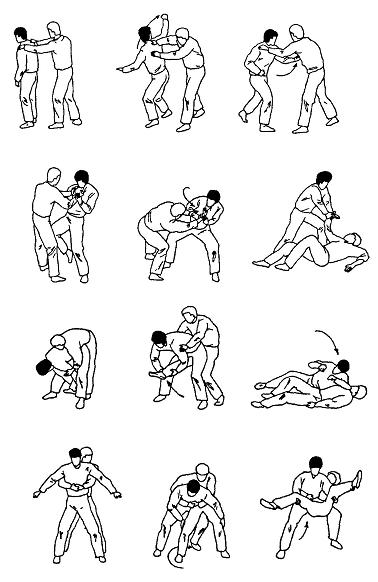 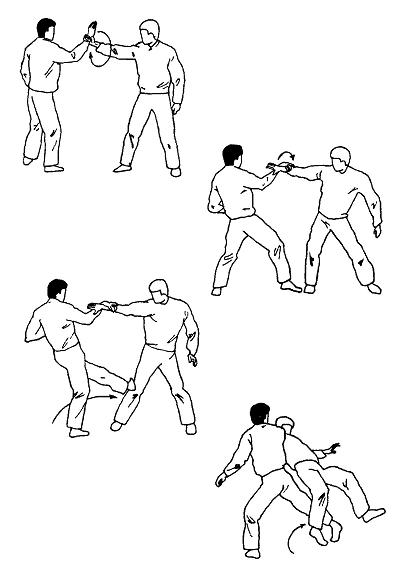 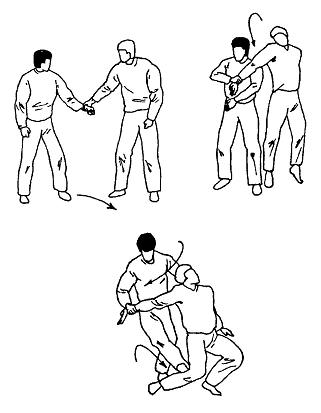 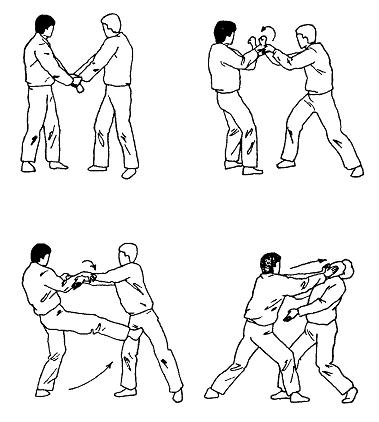